The Era of Reconstruction
Chapter 15
Civil War Timeline
April 1861-April 1865
Andrew Johnson becomes President after Lincoln’s assassination
4-14-65
Two major issues 
Subject of national debate
Issue #1
Issue #2
The South under Johnson’s Plan
States had to:
 revoke secession ordinances
abolish slavery
ratify the 13th amendment
take an oath of allegiance to be granted amnesty
Southern states quickly enter the Union
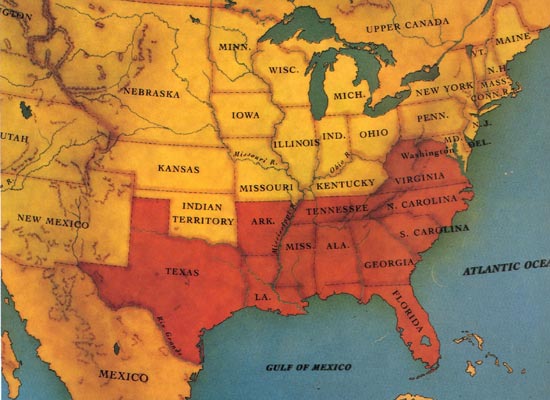 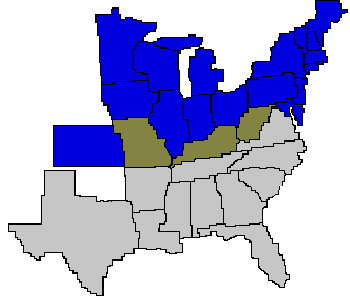 New Congress  December 1865
Many Southern representatives are the old leadership
Example Alexander Stephens elected as senator from Georgia
Life in South under Johnson’s Plan
Black Codes 1865 and early 1866
called virtual slavery by critics
Sharecropping and tenancy
by end of 1865 most confiscated land returned to original owners
20 % of blacks owned land but most sharecroppers
Why did Sharecropping grow?
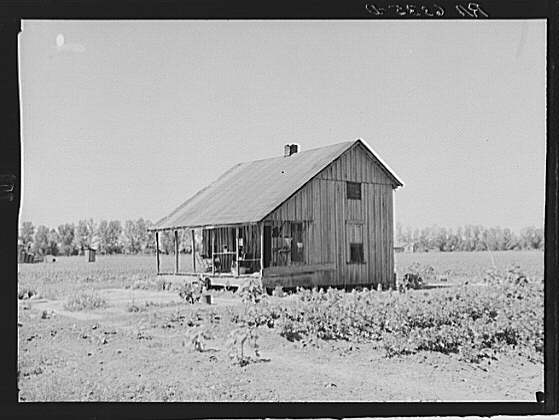 Congressional reaction
Widened the scope of the Freedmen’s Bureau
Passed Civil Rights Act making ex slaves citizens
Johnson vetoed both but Congress overrode him
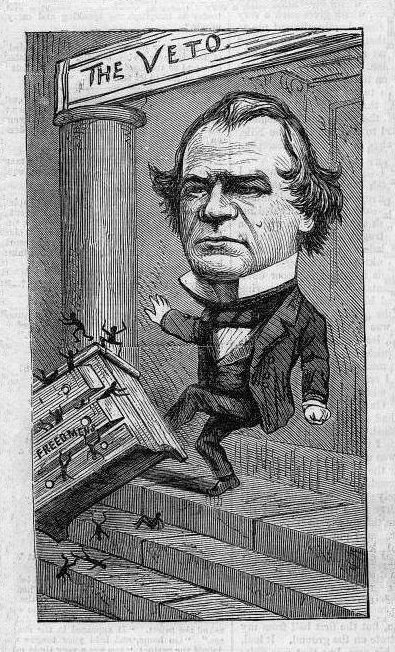 Johnson & veto of Freedmen’s Bureau Nast cartoon
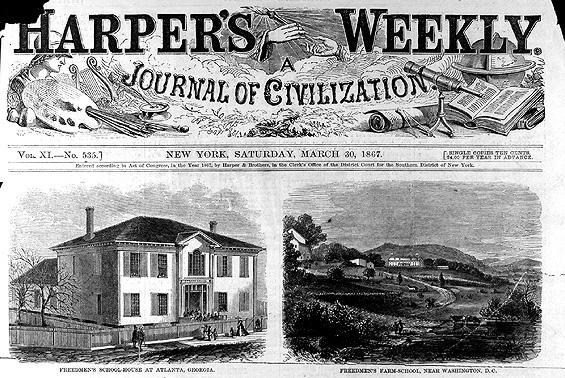 Freedmen’s Bureau
Freedmen’s Bureau schoolhouse Atlanta, Freedmen’s Bureau Farm Washington D.C.
Congress takes over 1867
Proposed 14th and 15th amendments 
States had to ratify for readmission
14th and 15th  amendments
South Redeemed
By 1876 old Democratic elite regained control
Why?
Intimidation to deny voting
KKK
Harassment of white sympathizers
Southern blacks lose support of Northern politicians